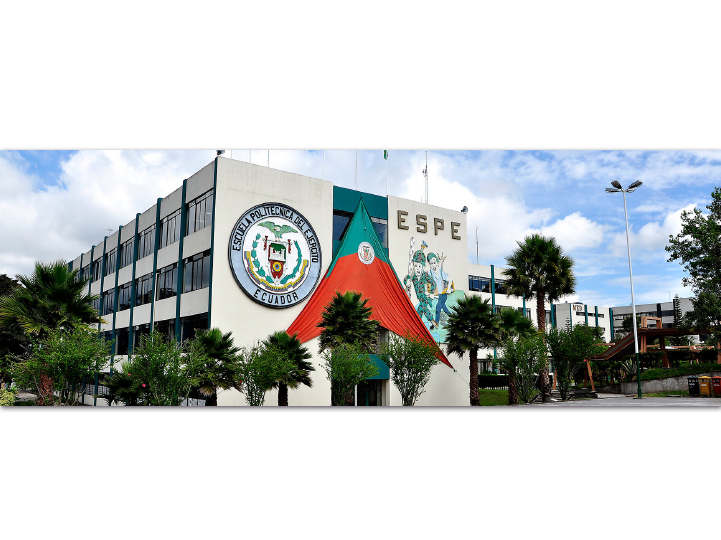 MAESTRÍA EN ENTRENAMIENTO DEPORTIVO 

TEMA:
LA RESISTENCIA MUSCULAR MEDIANTE EL MÉTODO BALÍSTICO Y SU INCIDENCIA EN EL RITMO DE PRUEBA DE LOS 1500 METROS NATACIÓN DEL CLUB NÁUTICO
AUTOR:
ROJAS MARTÍNEZ, LUCIO AUGUSTO
DIRECTOR:
MSC. CARRASCO COCA, ORLANDO RODRIGO
PLANTEAMIENTO DEL PROBLEMA
En el presente estudio se realizó con los nadadores fondistas en las categorías masculinas  juvenil A, Juvenil B y mayores, en la prueba en donde predomina la resistencia muscular  son los 1500 metros libre masculino que puede ser realizada en piscina de 25 metros o 50 metros, presentando nuestros nadadores diversos problemas en el trascurso de la prueba, como es la pérdida de ritmo de competencia por presentar fatiga muscular, teniendo como efecto la perdida de técnica, la acumulación de valores altos de lactato en sangre y por ende las marcas no mejoran
FORMULACIÓN PROBLEMA DE INVESTIGACIÓN
¿Cómo incide La resistencia muscular mediante el método balístico en el ritmo de prueba de los 1500 metros natación del club Náutico?
DESCRIPCIÓN RESUMIDA DEL PROYECTO 

El presente proyecto de investigación se enfoca en la prueba de 1500 metros libre en donde podemos identificar un ritmo inadecuado durante la prueba, provocado por la pérdida de resistencia muscular y como consecuencia  un deterioro de la técnica, debiendo plantear para solucionar esta problemática una metodología de entrenamiento mediante el método balístico para mejorar los niveles de resistencia muscular y así lograr mejorar el ritmo de prueba de los nadadores fondistas del Club de natación Náutico.
JUSTIFICACIÓN E IMPORTANCIA 
Entrenamiento balístico, es llamado por muchos entrenadores como el mejoramiento de la potencia, es una metodología de entrenamiento, que basa en la utilización pesos, variedad de multisaltos y sobre en la natación las ligas, todo esto con la finalidad de aumentar la potencia explosiva y la resistencia muscular. La intención de aplicar un plan de entrenamiento basado en ejercicios balísticos tiene como objetivo maximizar la fase de aceleración del movimiento en la trayectoria de la brazada lo que se lograría minimizar la desaceleración durante la trayectoria de nado.
OBJETIVO GENERAL
Determinar la incidencia de la resistencia muscular mediante el método balístico en el ritmo de prueba de los 1500 metros natación del club Náutico.
 
OBJETIVOS ESPECÍFICOS
Analizar los niveles de resistencia muscular en los nadadores fondistas del Club Náutico.
Analizar el rendimiento físico en las pruebas de 1500 metros libre de los nadadores fondistas del Club Náutico
Demostrar la incidencia de la resistencia muscular en el rendimiento físico-técnico en las pruebas de 1500 metros libre de nadadores fondistas del Club Náutico
METAS 
•	Aplicar una batería de test físicos que nos permita medir efectivamente la resistencia muscular de los nadadores fondistas del Club Náutico
•	Proponer un plan de entrenamiento para el desarrollo de la resistencia muscular de nadadores fondistas del Club Náutico 
•	motivar la participación activa de los nadadores y la colaboración de los dirigentes y director y oponente del presente trabajo de investigación
Formulación de Hipótesis 
Hipótesis de trabajo:
Hi: La resistencia muscular mediante el método balístico mejora en el ritmo de prueba de los 1500 metros natación del club Náutico
Hipótesis alternativa:
Hi1:	La resistencia muscular mediante el método balístico desmejora en el ritmo de prueba de los 1500 metros natación del club Náutico
Hipótesis nula:
Ho: 	La resistencia muscular mediante el método balístico no incide en el ritmo de prueba de los 1500 metros natación del club Náutico
VARIABLE DEPENDIENTE: LA RESISTENCIA MUSCULAR
VARIABLE INDEPENDIENTE ENTRENAMIENTO BALÍSTICO
VARIABLE INDEPENDIENTE RITMO DE PRUEBA
TIPO DE INVESTIGACIÓN

La presente investigación predominantemente es cuasi experimental ya que la población en estudio será sometida a una macrociclo de entrenamiento de resistencia muscular, empleando el método balístico, como medio las ligas elásticas, balones medicinales, luego de aplicar el test de 600 metros en pretest y postest para analizar los umbrales de competencia y luego analizaremos el ritmo de prueba en los 1500 metros de los nadadores escogidos.
POBLACIÓN Y MUESTRA
POBLACIÓN 
Para el presente estudio se consideró a los nadadores de la categoría juvenil A, juvenil B y mayores de sexo masculino en un total de 19 varones.

MUESTRA
En esta investigación dado el tamaño de la población se consideró a todos los nadadores juveniles y mayores dando un total de 19 nadadores.
Para esta investigación se ha considerado a 6 nadadores de la categoría juvenil A, 8 nadadores de la juvenil B y 5 nadadores de la categoría mayores siendo considerados como universo de investigación.
INSTRUMENTOS DE VALORACIÓN
TEST DE RESISTENCIA MUSCULAR
Nombre: Test de resistencia muscular 1 minuto.
Objetivo: medir la resistencia muscular del nadador mediante el método balístico.
Materiales: Banco, ligas, cronometro.
Desarrollo: El nadador se coloca de cubito ventral en el banco con los brazos extendidos sosteniendo las ligas, a la señal del entrenador este deberá ejecutar las tracciones simulando la correcta brazada de crol.
Valoración: se deberá contar el número de repeticiones que es capaz de realizar en un minuto.
Observaciones: las ejecuciones deberán ser lo más dinámicas posibles realizando el recorrido completo de lo contrario no serán contabilizadas.
TEST DE 600 METROS LIBRE NADO
Nombre: T600.
Objetivo: medir la resistencia muscular del nadador en el agua.
Materiales: piscina, cronometro.
Desarrollo: El nadador se coloca en el salidos y a la señal deberá cubrir nadando una distancia de 600 metros 
Valoración: se cronometrará el tiempo que haga en esa distancia.
Observaciones: el nado deberá ser los más cercano a su velocidad critica.
PLAN DE ENTRENAMIENTO DE FUERZA
FASE DE ADAPTACIÓN ANATÓMICA
Volumen de la fase: 54,27 toneladas
Duración de la fase: 5 semanas con una frecuencia de 3 días
FASE DE FUERZA MÁXIMA
Volumen de la fase: 62,8 toneladas
Duración de la fase: 5 semanas con una frecuencia de 3 días
FASE RESISTENCIA MUSCULAR
Volumen de la fase en minutos: 3564 minutos
Volumen de la fase en peso: 2520 kilos
Duración de la fase: 5 semanas con una frecuencia de 5 días.
ANÁLISIS ESTADÍSTICO DE LA INVESTIGACIÓN
ANÁLISIS TEST DE RESISTENCIA MUSCULAR 1 MINUTO
Nota. La diferencia de medias entre el pretest y postest de resistencia muscular categoría juvenil A es de 7,33 repeticiones de mejoría.
Nota. La diferencia de medias entre el pretest y postest de resistencia muscular categoría juvenil B es de 10,38 repeticiones de mejoría
Nota. La diferencia de medias entre el pretest y postest de resistencia muscular categoría mayores es de 8,00 repeticiones de mejoría.
ANÁLISIS TEST DE 600 METROS
Nota. En los resultados del postest de 600 metros categoría juvenil A, se observa una media de 7,16 minutos, una velocidad aeróbica máxima de 1,39 metros/ segundo. En la prueba de 1500 metros se obtiene una media de 19,30 minutos, una velocidad promedio de prueba de 1,29 metros/segundo, lo que ubica el umbral de competencia al 93% en relación de la máxima capacidad aeróbica. Lo que no da a entender que existe una mejoría significativa en el test de 600 metros.
Nota. En los resultados del postest de 600 metros categoría juvenil B, se observa una media de 6,00 minutos, una velocidad aeróbica máxima de 1,66 metros/ segundo. En la prueba de 1500 metros se obtiene una media de 16,49 minutos, una velocidad promedio de prueba de 1,51 metros/segundo, lo que ubica el umbral de competencia al 91% en relación de la máxima capacidad aeróbica. Lo que no da a entender que existe una mejoría significativa en el test de 600 metros.
Nota. En los resultados del pretest de 600 metros categoría mayores, se observa una media de 6,16 minutos, una velocidad aeróbica máxima de 1,62 metros/ segundo. En la prueba de 1500 metros se obtiene una media de 16,71 minutos, una velocidad promedio de prueba de 1,40 metros/segundo, lo que ubica el umbral de competencia al 92% en relación de la máxima capacidad aeróbica. Lo que no da a entender que existe una mejoría significativa en el test de 600 metros.
ANÁLISIS RITMO DE PRUEBA 1500 METROS
Nota. En los resultados del pretest de la prueba de 1500 metros libre categoría juvenil A, se observa una media 21,12 minutos, un valor máximo de 22,56 minutos, un valor mínimo de 19,34 minutos y con un rango de 3,22 minutos. En el postest se observa una media 19,30 minutos, un valor máximo de 20,59 minutos, un valor mínimo de 18,11 minutos y con un rango de 2,48 minutos. Lo que nos da a entender que existe una mejora significativa entre el pretest y postest en la prueba de los 1500 metros libre.
Nota. En los resultados del pretest de la prueba de 1500 metros libre categoría juvenil B, se observa una media 18,08 minutos, un valor máximo de 18,45 minutos, un valor mínimo de 16,56 minutos y con un rango de 1,89 minutos. En el postest se observa una media 16,58 minutos, un valor máximo de 17,21 minutos, un valor mínimo de 16,04 minutos y con un rango de 1,17 minutos. Lo que nos da a entender que existe una mejora significativa entre el pretest y postest en la prueba de los 1500 metros libre.
Nota. En los resultados del pretest de la prueba de 1500 metros libre categoría mayores, se observa una media 17,26 minutos, un valor máximo de 18,56 minutos, un valor mínimo de 16,56 minutos y con un rango de 2,00 minutos. En el postest se observa una media 17,11 minutos, un valor máximo de 18,21 minutos, un valor mínimo de 16,23 minutos y con un rango de 1,98 minutos. Lo que nos da a entender que existe una mejora significativa entre el pretest y postest en la prueba de los 1500 metros libre.
CORRELACIÓN RESISTENCIA MUSCULAR Y PRUEBA DE 1500 METROS
Nota. La correlación bilateral entre el pretest de la prueba de 1500 metros y el test de resistencia muscular de la   categoría Juvenil A , B y mayores es positiva fuerte lo que significa que si mejoramos la resistencia muscular mejora el ritmo y el tiempo en la prueba de 1500 metros libre.
CONCLUSIONES

•	El presente estudio se realizó con los nadadores fondistas en las categorías masculinas juvenil A, Juvenil B y mayores, en la prueba en donde predomina la resistencia muscular como lo es la prueba de los 1500 metros libre masculino que puede ser realizada en piscina de 25 metros o 50 metros.
•	Uno de los principales problemas que se presenta en el trascurso de la prueba, es la pérdida de ritmo de competencia por presentar fatiga muscular, teniendo como efecto una deficiente técnica, la acumulación de valores altos de lactato en sangre y por ende las marcas no mejoran.
•	Esta capacidad física podemos darnos cuenta que no puede dejarse de entrenar por lo general en el periodo especial del macrociclo es en donde se debe alcanzar un nivel de resistencia muscular para lograr cubrir la distancia en forma efectiva.
Entrenamiento balístico utilizado en esta investigación, es llamado por muchos entrenadores como el mejoramiento de la potencia, es una metodología de entrenamiento, que basa en la utilización pesos, variedad de multisaltos y sobre en la natación las ligas, todo esto con la finalidad de aumentar la potencia explosiva y la resistencia muscular.
En los resultados del test de resistencia muscular categoría juvenil A, B y mayores, se observa una mejora significativa entre el pretest y postest de resistencia muscular: La diferencia de medias entre el pretest y postest de resistencia muscular categoría juvenil A es de 7,33 repeticiones de mejoría. La diferencia de medias entre el pretest y postest de resistencia muscular categoría juvenil B es de 10,38 repeticiones de mejoría. La diferencia de medias entre el pretest y postest de resistencia muscular categoría mayores es de 8,00 repeticiones de mejoría.
En los resultados del test de 600 metros categoría juvenil A, B y mayores, se observa una mejora significativa tanto en el tiempo del test como en el umbral de competencia mejorando de un promedio en el pretest del 90% del umbral de competencia a un promedio en el postest 93% del umbral de competencia, lo que ve reflejado en una mejora en el tiempo de competencia y en ritmo de prueba más uniforme.
En los resultados de la prueba de 1500 metros libre categoría juvenil A, b y mayores, se observa una mejora significativa entre el pretest y postest es así que: La diferencia de medias entre el pretest y postest de la prueba de 1500 metros libre muscular categoría juvenil A es de 1,82 minutos de mejoría. La diferencia de medias entre el pretest y postest de la prueba de 1500 metros libre categoría juvenil B es de 1,11 minutos de mejoría. La diferencia de medias entre el pretest y postest de la prueba de 1500 metros libre categoría mayores es de 0,55 minutos de mejoría.
•	En la prueba de los Rangos con Signo de Wilcoxon realizado a todos los resultados de los test, el estadístico de contraste muestra que el p-valor “Sig. Asintótica. Siempre fue < 0.05 , lo que nos permite afirmar y comprobar la hipótesis de trabajo: “La resistencia muscular mediante el método balístico mejora en el ritmo de prueba de los 1500 metros natación del club Náutico.”, por lo que se concluye que existe una mejoría significativa   entre el pre test y postest luego de aplicar el plan de resistencia muscular a los nadadores.
RECOMENDACIONES
El presente estudio puede ser replicado no solo en estas categoría, sino que en categorías menores se lo debe ir trabajando en distancias menores a fin que cuando tengan que competir en estas distancia o más puedan adquirir un ritmo uniforme de competencia y un umbral cercano a la velocidad aeróbica máxima.
Es recomendable utilizar este tipo de test ya que nos permite diagnosticar con exactitud el problema que presentan los nadadores a la hora de enfrentar este tipo de eventos de larga distancia.
Este estudio sea difundido en congresos y dado el nivel de esta investigación hacer un artículo científico con la finalidad de ser indexado en revistar de prestigio.
MUCHAS GRACIAS